DIGITAL ROADSIDE
Porirua
Titahi Bay Rd - Porirua City Centre (IN)
PANEL ID: WELLLED10
Orientation:Physical Size:Daily Visuals:Animation:
80°8.96 x 12.48m35,079No
10 seconds61344 x 18720500-2459
Ad Duration:Ads in Loop:Pixel Size:Operating Hours:
This spectacular sized and top reach performing digital screen located on Titahi Bay Rd reaches audiences from Wellington CBD en route to bustling Porirua township. The panel benefits from long sightlines which assures high dwell times. Businesses in the vicinity include Kmart, McDonald’s, BP, Reading Cinemas and Bunnings. Major mall North City Shopping Centre is nearby. This location is a standout for audiences that visit Office Supplies, QSR, DIY Hardware Stores, Supermarkets and more (LANDMARKS ID).
Find on Google Maps
Find on Google Maps
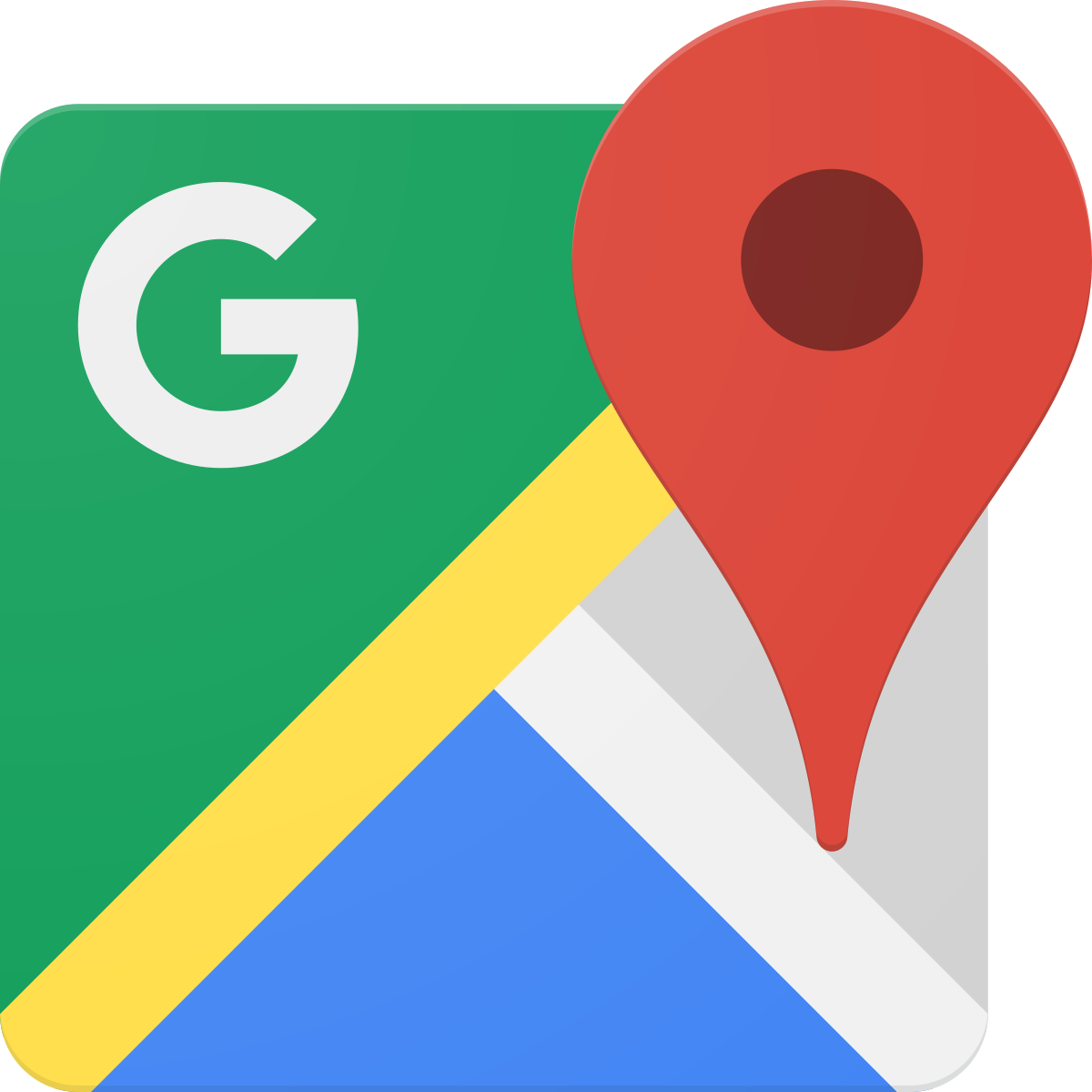 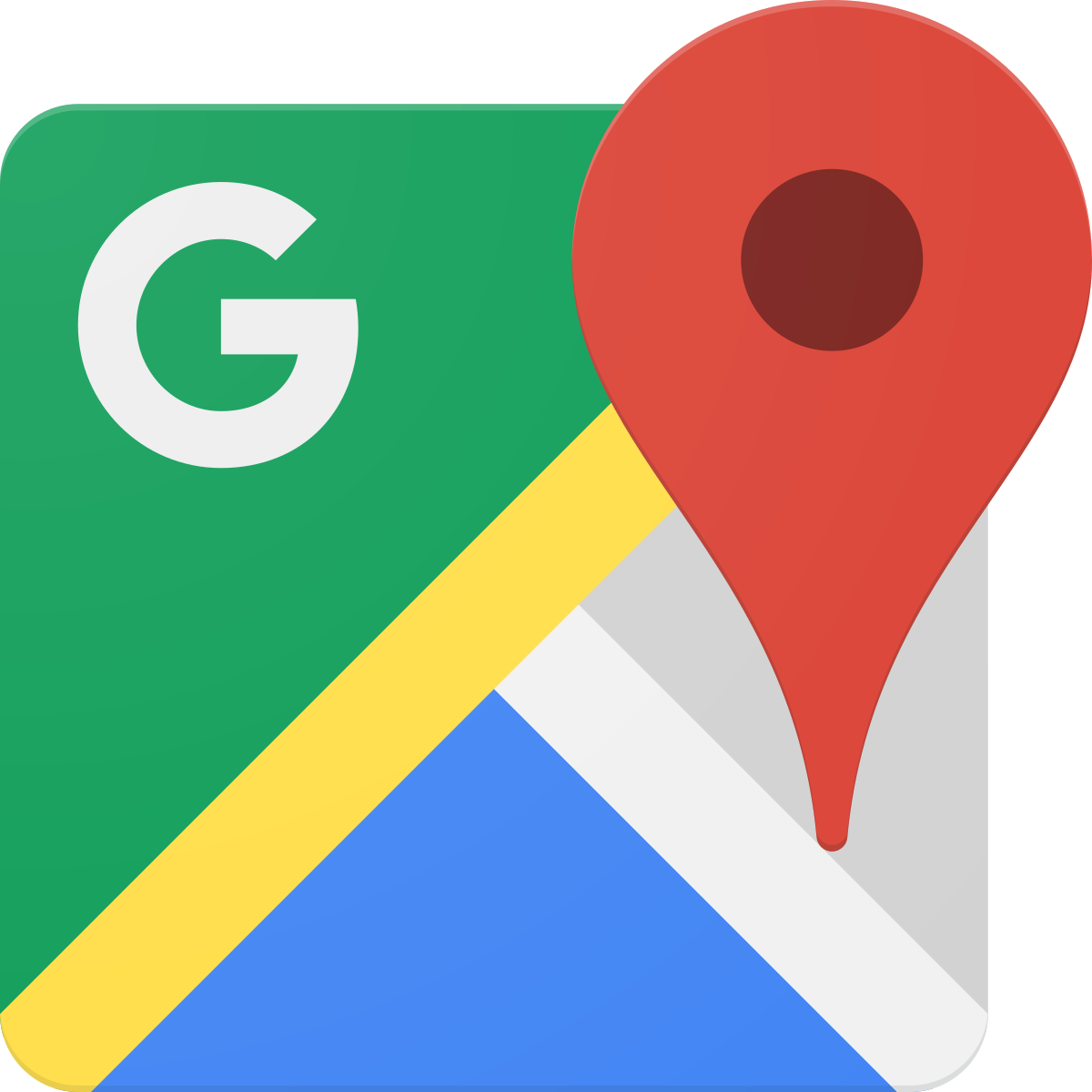